Подела речи на слогове
Шта је мајмун без -мун?
Од чега се састоје речи?
Која је разлика  између гласова м, ј и н и гласова а и у?
Речи се могу раставити на слогове (мај – мун), а може се говорити у слоговима. Да ли сте некад говорили у слоговима? Ако јесте, реците када/у којој ситуацији сте тако говорили.
Речи се састоје од самогласника и сугласника. Део речи који можемо изговорити као једну минималну изговорну целину назива се слог.
Изговорите полугласно реч мајмун и обратите пажњу колико пута сте отворили уста? Колико пута се померала доња вилица?
Слог изговарамо једним отварањем уста, тј. једним померањем доње вилице.
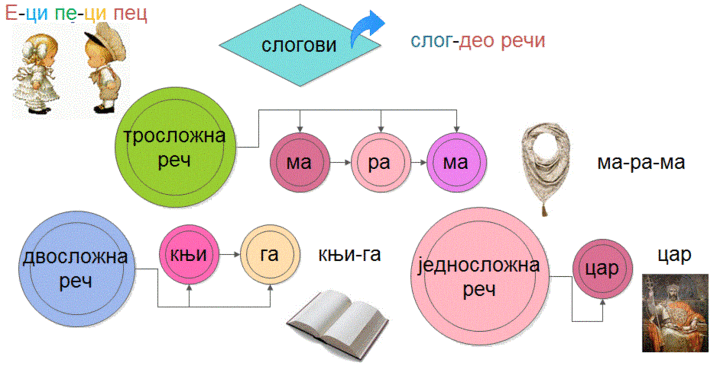 Слог је гласовна јединица која се остварује једним отварањем уста. 

По – бе – да!


Слог може чинити и један глас, под условом да је то самогласник. Да би се сугласници лакше изговарали у речима, они се повезују са самогласницима и тако настају слогови.

Носиоци слогова су вокали, а у неким речима то може бити и сонант Р. У том случају Р се назива слоготворно Р (Рђав, поцРнети, смРт).

тР – го – ви – на
кРс – та – ре – ње

бРз, тРн

Граница међу слоговима је најчешће иза самогласника,а испред сугласника. 

Речи према броју слогова могу бити ЈЕДНОСЛОЖНЕ ( цар, трн, пут...) и ВИШЕСЛОЖНЕ ( ма – ра – ми – ца; у – чи – о – ни – ца)
Бе – о – град ( отворени слог се завршава на вокал, а затворени на консонант)
Треба знати и следеће:
ако групу сугласника чине два сонанта, граница слога биће између њих:

ТРАМ-ВАЈ, ДИМ-ЉИВ, ЛОМ-ЉЕН, МАР-ВА, МАР-ЉИВ, АВ-ЛИ-ЈА, ИН-ВА-ЛИД…
Дата подела речи на слогове је фонетска, зависи од природе гласова. Међутим, у сложеним речима често се јавља тзв. психолошка граница:

Уместо фонетске поделе РА-ЗЉУ-ТИ-ТИ, О-ДУ-ЗЕ-ТИ, И-СТЕ-РА ТИ…
имамо овакву поделу:        РАЗ-ЉУ-ТИ-ТИ, ОД-У-ЗЕ-ТИ, ИС-ТЕ-РА-ТИ…
 
Разлог за овакву поделу речи на слогове јесте чињеница да се префикси раз-, од-, из- осећају као посебни делови сложених речи и имају своје значење.
Растављање речи на крају реда
Реч се раставља тамо где би требало да буде граница слога ( Бе – о – град, пи – са – ти)

 Не може да се пренесе само једно слово у следећи ред – ако има места за цртицу, има и за то једно слово

Један самогласник може остати у горњем реду ако чини цео слог ( у – чионица)

Једносложне речи се не могу раставити, без обзира на то од колико слова се састоје

Ако је на месту где се реч раставља постојала полусложеничка цртица (два-три пута, аутo-трке, нон-стоп), онда се једна цртица пише на крају а друга на почетку наредног реда ( црвено – 
                                                                                                                                                          - бели)

Када се пише латиницом, никада не треба раздвајати слова састављена од два знака ( не 
Slavl – je,  него slav – lje)

Потребно је речи растављати на саставне делове ( школ – ски; пре – по – знати). Уколико не препознајете од којих се делова речи састоје, раставите речи на слогове ( про – у – чи – ти)
Милан и Марко
 
        Милан   и   Марко  су      добри       друго-
ви.  Иду у шести разред и друже се.  Често                       играју  игре   на   компјутеру  или једу сла-
долед.  Обојица       тренирају      кошарку.
На    утакмицама   један   другом  добацу-
ју     лопту      и     добро      сарађују.  Када  
имају      пуно    домаћих    задатака   заје-
дно     их     раде     код       Милана.      Пи-
шу,       рачунају,      а      онда       провера-                     вају     резултате.   Једва чекају   да   дође      распуст  да  би заједно путовали на море.
- Која је прва подвучена реч? (другови)
- Колико има самогласника? Који су?
- Колико има слогова у овој речи? 
- На ком се самогласнику раставља ова реч на   
   крају реда? 
- На ком се још самогласнику може раставити ова реч у нови ред?
Задаци:
 
1. Колико слогова има свака од ових речи?
 
 
виљушка ____                тетка _____                    ној _____
крушка _____                 сломити_____
 
 
2. У овим речима слогови су се измешали. Помози им да пронађу своје место и напиши речи.
 
ке-кли-ри________                      ја-си-ца-ли________       ра-жи-фа_______
 
за-ли-ца-ли________                  бу-ка-ја________
 
3. На којим местима се следеће речи могу прекинути да би се пренеле у други ред
(на место где ћеш прекинути реч стави цртицу):
 
свила______
колица_______
продавац________
Јагодина________
1. Следећу реченицу растави на речи и слогове:
                                  Прави пријатељ има велико срце.
    речи: _________________________________________________________________________________
    слогови: _______________________________________________________________________________

2. У реченици из претходног задатка у двема речима глас р је употребљен као сугласник, а у једној као  самогласник (слоготворно р). Напиши те речи на одговарајуће линије. Свакој од написаних речи додај још по три из следећег низа водећи рачуна о улози гласа р у слогу: продужити, трска, ограда, поцрнети, граматика, грло.

речи са сугласником р: __________________,______________, _________________, ___________________
речи са слоготворним р: ___________________,_______________, ____________, ___________

3. Подвуци реч у којој је употребљено слоготворно р у следећем низу: трава, коприва, орхидеја,   
     бршљан, каранфил, коров.
    а) Подвучену реч напиши на линију и усправном цртом растави на слогове.
                         ____________________________
    б)  Који гласови чине први слог у написаној речи?  _________________
    в) За сваки написани глас напиши какав је по звучности и по месту изговора.
        по звучности: _______________________________________________________                                    
        по месту изговора: _____________________________________________________
4. Следећа залепљена реченица чека да је одлепиш.
    Речибашкаоиљудиимајусвојживотсвојерођењеисвојусмрт. (М. Шипка)
(решење задатака)
 
 
1. Колико слогова има свака од ових речи?
 
 
виљушка __3__                тетка _2_                   ној _1_
крушка __2___                 сломити__3__
 
 
2. У овим речима слогови су се измешали. Помози им да пронађу своје место и напиши речи.
 
ке-кли-ри      кликери                     ја-си-ца-ли   сијалица       ра-жи-фа  жирафа 
за-ли-ца-ли   лизалица                   бу-ка-ја  јабука
 
3. На којим местима се следеће речи могу прекинути да би се пренеле у други ред
(на место где ћеш прекинути реч стави цртицу):
 
свила         сви-ла
колица       ко-ли-ца
продавац   про-да-вац
Јагодина    Ја-го-ди-на